Term 3
Primary 7
Miss Caldwell
Weekly Timetable
Number Talks
30568 + 9426
Choose a strategy
3
NUMERACY & MATHS – Co-ordinates
01.03.21
LI: to use co-ordinates to give directions.
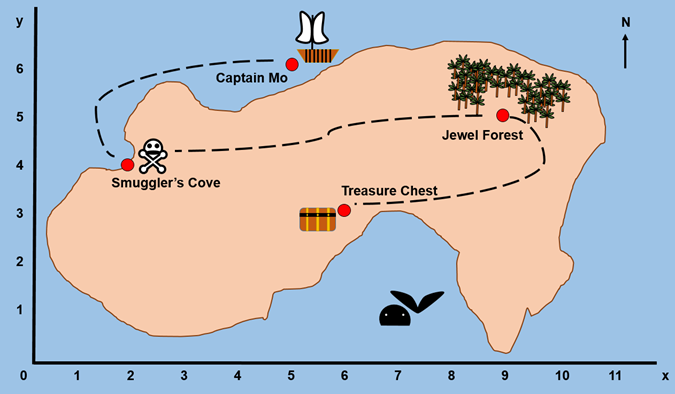 4
Mild Map
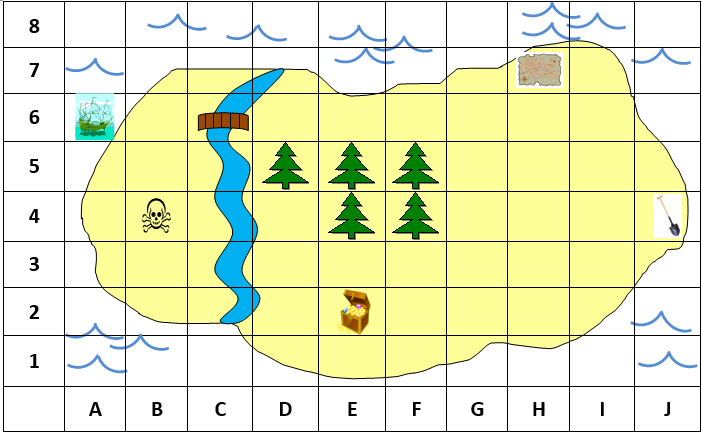 5
Mild Questions
Pirate Pete needs some directions to get around the island. Can you help him?
 
1. He lands on the island at (A,6). Give him directions to cross the bridge and collect the treasure map at (H,7).

2. After he has collected the treasure map at (H,7), Pirate Pete needs directions to collect a spade at (J,4) to help him dig up the treasure.
 
3. Now he has collected the spade at (J,4), he needs directions to go around the mountains and the forest to find the treasure at (E,2).

4. Now Pirate Pete has found the treasure at (E,2) he needs directions to get back across the bridge and to his ship at (A,6).
6
Medium Map
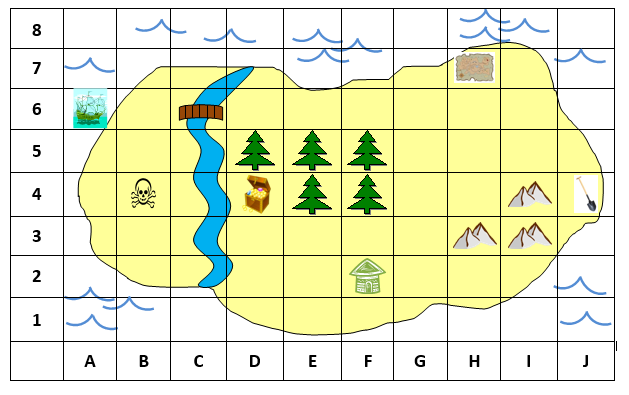 7
Medium Questions
Pirate Pete needs some directions to get around the island. Can you help him?
 
1. He lands on the island at (A,6). Give him directions to cross the bridge and collect the treasure map at (H,7) 

2. After he has collected the treasure map at (H,7), Pirate Pete needs directions to collect a spade at (J,4) to help him dig up the treasure.

3. Now he has collected the spade at (J,4), he needs directions to go around the mountains and the forest to find the treasure at (D,4).
 
4. Now Pirate Pete has found the treasure at (D,4) he needs directions to get back across the bridge and to his ship at (A,6).
8
Spicy Map
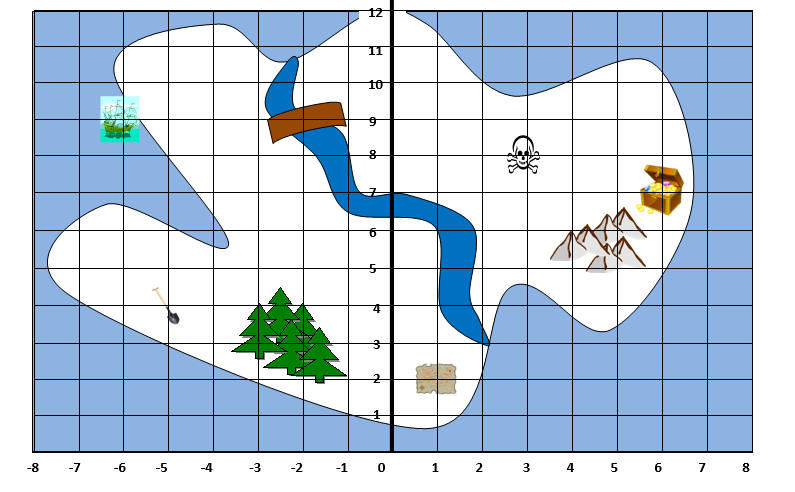 9
Spicy Questions
Pirate Pete needs some directions to get around the island. Can you help him?
 
1. He lands on the island at (-6, 9). Give him directions to collect the treasure map at (1, 2).
 
2. After he has collected the treasure map at 
(1, 2), Pirate Pete needs directions to collect a spade at (-5, 4) to help him dig up the treasure.
 
3. Now he has collected the spade at (-5, 4), he needs directions to go around the forest and across the bridge to find the treasure at (6, 7).
 
4. Now Pirate Pete has found the treasure at (6, 7) he needs directions to get back across the bridge and to his ship at ( -6, 9).
10
Monday 1st March 2021
LI: to read as a reader, giving opinions and thoughts on a text.
Literacy – T4W
11
Monday 1st March 2021
Literacy – T4W
Keep off the tracks!
 “Don’t go playing near that railway track!” Jake’s dad warned, “You know it’s dangerous. That’s why it’s illegal!” 
Jake and Nazeem nodded in agreement but then grinned secretly at each other as they turned to go. Whilst they raced through the park on their bikes, Nazeem shot off shouting, “Last one to the tracks buys the ice creams!” 
Jake set off in pursuit, puffing and panting. They both zipped under the barrier onto the railway track just before it came down. Nazeem punched the air triumphantly like Usain Bolt. Victory! Up ahead, brambles choked the stony tracks, an old shopping trolley lay discarded and empty crisp packets were pinned to the thorny hedge. The tracks gleamed, reflecting the harsh, midday sun.
12
Monday 1st March 2021
Literacy – T4W
There was nobody to be seen so Jake dropped his bike and went to explore, ignoring the bright red warning signs. Without a care in the world, he balanced like a tightrope-walker along the cold, rusty rail. He felt vibrations shudder through his body. The train was coming! At that moment, his foot slipped and jammed in the sleepers*. “Ow!” he howled, desperately tugging at his foot. It was stuck fast. There was no escape. 
Nazeem span around and, with his heart pounding, ran to rescue his friend. He pulled with all his might but to no avail. The colour drained from Nazeem’s face; this was serious! Panicking, he scrambled down the track and screamed for help. As he heard the train rumbling closer, he spotted Jake’s dad screeching to a halt in his red car. Desperately, Nazeem blurted out the problem. “Where is he?” Mr Newton shouted frantically. With fear in his eyes, he ran as fast as he could to his son’s rescue.
13
Monday 1st March 2021
LI: to learn and re-tell a model text.
Literacy – T4W
With all his might, he tugged on Jake’s leg, dislodging his trainer. Jake was free! A second later, an Intercity 125 sped past in a blur with its horn blaring. After their narrow escape, Jake’s dad ranted at the shaken boys. They bowed their heads in shame. That day, they learned a valuable lesson: playing on railway lines is insane. And, of course, there were no ice creams … (*A sleeper is the name of the strong planks of timber that support railway lines.)
14
Monday 1st March 2021
LI: to read as a reader, giving opinions & thoughts on a text.
Literacy – T4W
15
Monday 1st March 2021
LI: to plan a holiday to China.
China Topic
16
Number Talks
472 + 12094
Choose a strategy
17
MATHS –Directions
02.03.21
LI: to use compass points and co-ordinates to give directions.
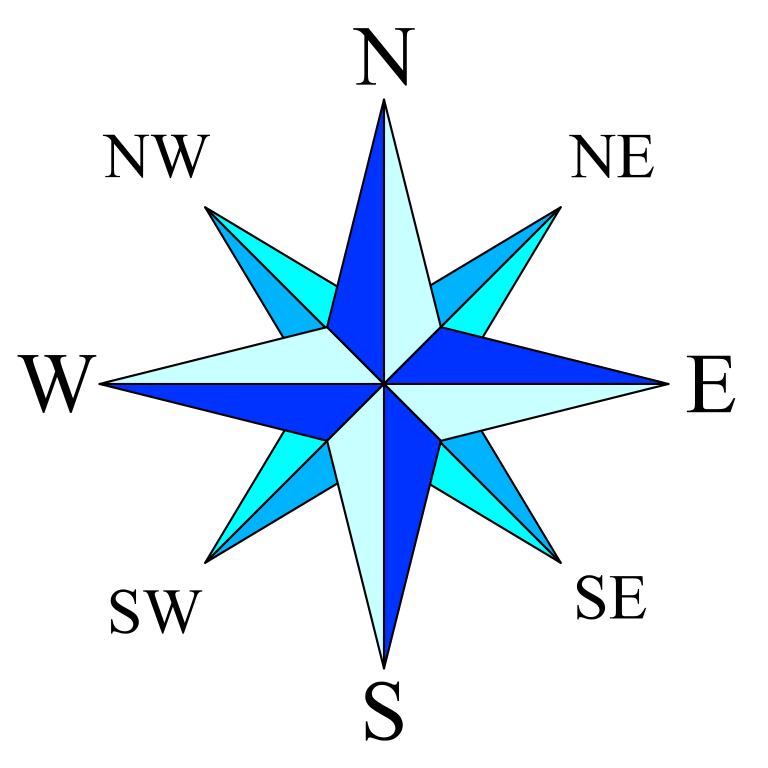 18
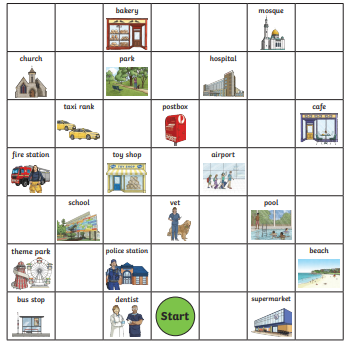 Mild
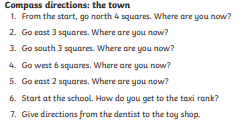 19
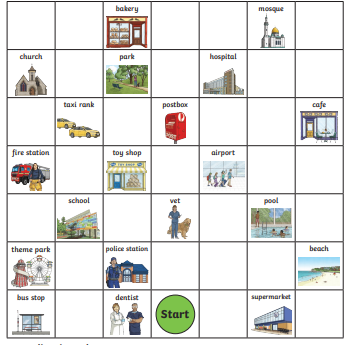 Medium
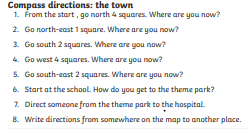 20
Spicy
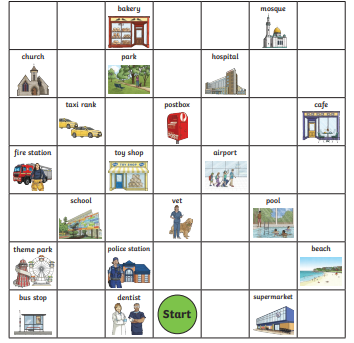 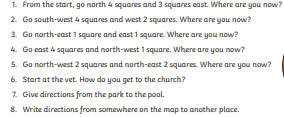 21
Tuesday 2nd March 2021
LI: to use descriptive techniques to create setting.
Talk 4 Writing
22
Tuesday 2nd March 2021
Literacy – T4W
Keep off the tracks!
 “Don’t go playing near that railway track!” Jake’s dad warned, “You know it’s dangerous. That’s why it’s illegal!” 
Jake and Nazeem nodded in agreement but then grinned secretly at each other as they turned to go. Whilst they raced through the park on their bikes, Nazeem shot off shouting, “Last one to the tracks buys the ice creams!” 
Jake set off in pursuit, puffing and panting. They both zipped under the barrier onto the railway track just before it came down. Nazeem punched the air triumphantly like Usain Bolt. Victory! Up ahead, brambles choked the stony tracks, an old shopping trolley lay discarded and empty crisp packets were pinned to the thorny hedge. The tracks gleamed, reflecting the harsh, midday sun.
23
Tuesday 2nd March 2021
Literacy – T4W
There was nobody to be seen so Jake dropped his bike and went to explore, ignoring the bright red warning signs. Without a care in the world, he balanced like a tightrope-walker along the cold, rusty rail. He felt vibrations shudder through his body. The train was coming! At that moment, his foot slipped and jammed in the sleepers*. “Ow!” he howled, desperately tugging at his foot. It was stuck fast. There was no escape. 
Nazeem span around and, with his heart pounding, ran to rescue his friend. He pulled with all his might but to no avail. The colour drained from Nazeem’s face; this was serious! Panicking, he scrambled down the track and screamed for help. As he heard the train rumbling closer, he spotted Jake’s dad screeching to a halt in his red car. Desperately, Nazeem blurted out the problem. “Where is he?” Mr Newton shouted frantically. With fear in his eyes, he ran as fast as he could to his son’s rescue.
24
Tuesday 2nd March 2021
Literacy – T4W
With all his might, he tugged on Jake’s leg, dislodging his trainer. Jake was free! A second later, an Intercity 125 sped past in a blur with its horn blaring. After their narrow escape, Jake’s dad ranted at the shaken boys. They bowed their heads in shame. That day, they learned a valuable lesson: playing on railway lines is insane. And, of course, there were no ice creams … (*A sleeper is the name of the strong planks of timber that support railway lines.)
25
Using these techniques – write your own setting.
Task
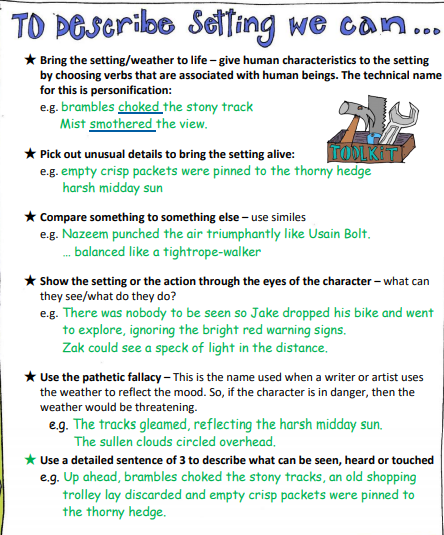 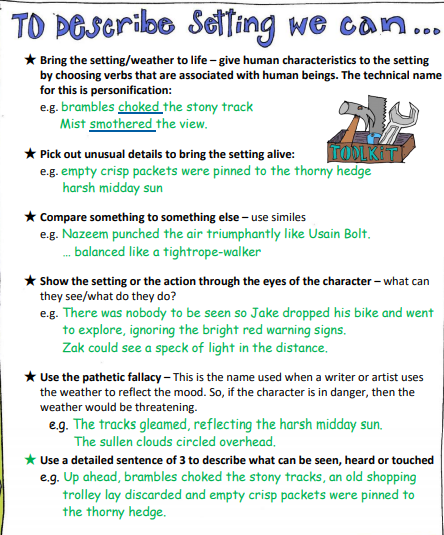 26
RME – Lent
23.02.21
LI: to discuss opinions on the teachings in religious stories.
27
MATHS –Directions
03.03.21
LI: to use co-ordinates and compass points.
28
Wednesday 3rd March 2021
LI: to create a setting description.
Talk 4 Writing
29
Wednesday 3rd March 2021.
Literacy – T4W
Keep off the tracks!
 “Don’t go playing near that railway track!” Jake’s dad warned, “You know it’s dangerous. That’s why it’s illegal!” 
Jake and Nazeem nodded in agreement but then grinned secretly at each other as they turned to go. Whilst they raced through the park on their bikes, Nazeem shot off shouting, “Last one to the tracks buys the ice creams!” 
Jake set off in pursuit, puffing and panting. They both zipped under the barrier onto the railway track just before it came down. Nazeem punched the air triumphantly like Usain Bolt. Victory! Up ahead, brambles choked the stony tracks, an old shopping trolley lay discarded and empty crisp packets were pinned to the thorny hedge. The tracks gleamed, reflecting the harsh, midday sun.
30
Wednesday 3rd March 2021
Literacy – T4W
There was nobody to be seen so Jake dropped his bike and went to explore, ignoring the bright red warning signs. Without a care in the world, he balanced like a tightrope-walker along the cold, rusty rail. He felt vibrations shudder through his body. The train was coming! At that moment, his foot slipped and jammed in the sleepers*. “Ow!” he howled, desperately tugging at his foot. It was stuck fast. There was no escape. 
Nazeem span around and, with his heart pounding, ran to rescue his friend. He pulled with all his might but to no avail. The colour drained from Nazeem’s face; this was serious! Panicking, he scrambled down the track and screamed for help. As he heard the train rumbling closer, he spotted Jake’s dad screeching to a halt in his red car. Desperately, Nazeem blurted out the problem. “Where is he?” Mr Newton shouted frantically. With fear in his eyes, he ran as fast as he could to his son’s rescue.
31
Wednesday 3rd March 2021.
Literacy – T4W
With all his might, he tugged on Jake’s leg, dislodging his trainer. Jake was free! A second later, an Intercity 125 sped past in a blur with its horn blaring. After their narrow escape, Jake’s dad ranted at the shaken boys. They bowed their heads in shame. That day, they learned a valuable lesson: playing on railway lines is insane. And, of course, there were no ice creams … (*A sleeper is the name of the strong planks of timber that support railway lines.)
32
Wednesday 3rd March 2021
LI: to write a setting description.
Literacy – T4W
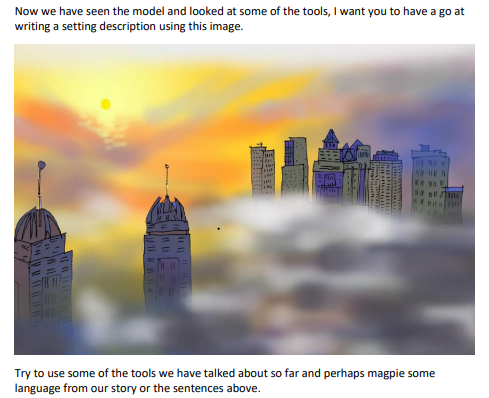 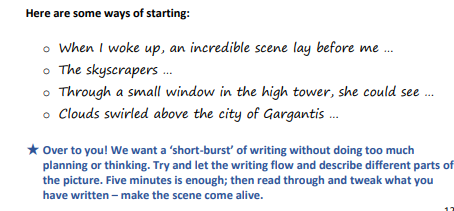 33
Wednesday 3rd March 2021
LI: to research traditional Chinese food.
China Topic – Food & Diet
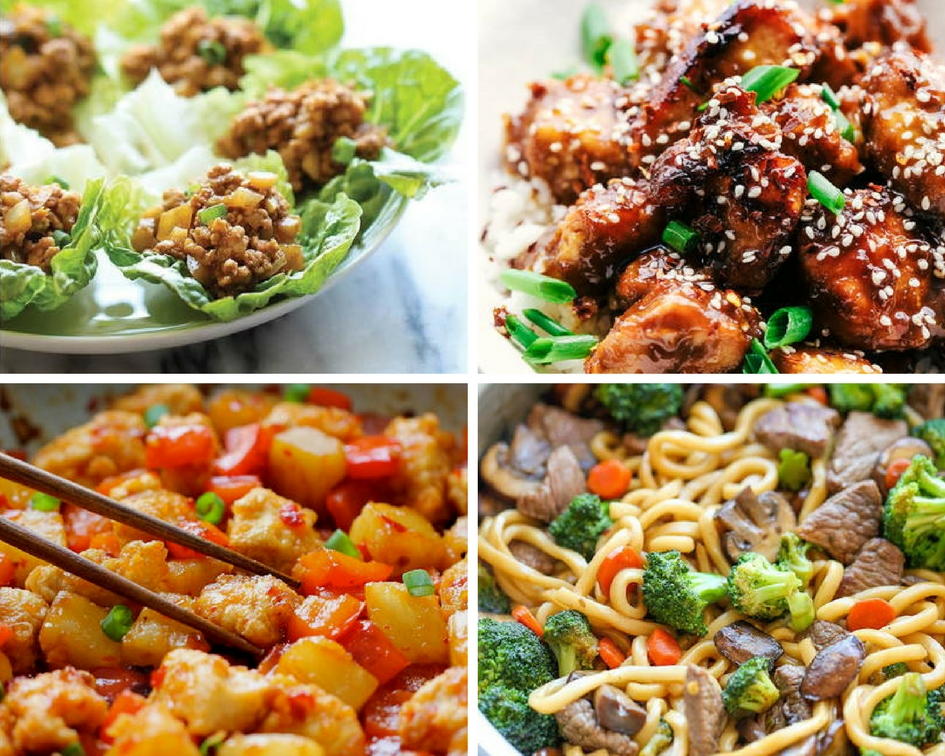 34
Thursday 4th March 2021
World Book Day
35
Friday 5th March 2021
LI: to improve speed and accuracy in basic numeracy skills.
Mental Maths
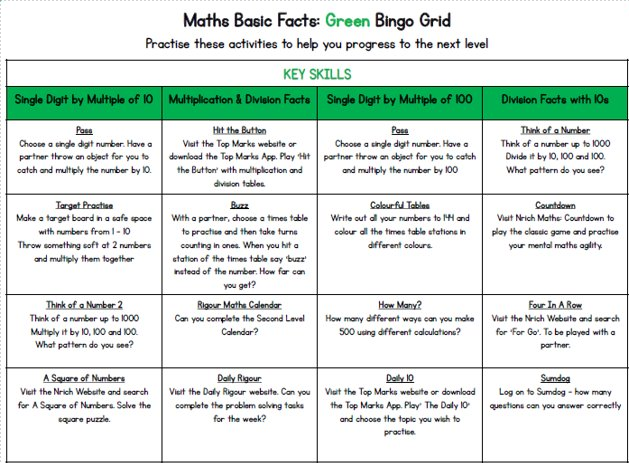 36
HWB
05.03.21
LI: to discuss strategies for mental, emotional and physical health.
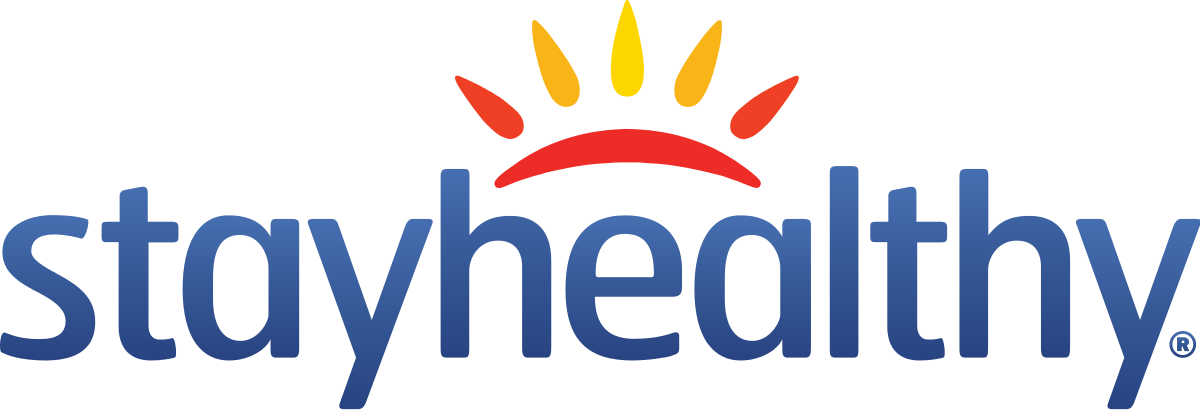 37
Art/World Book Day
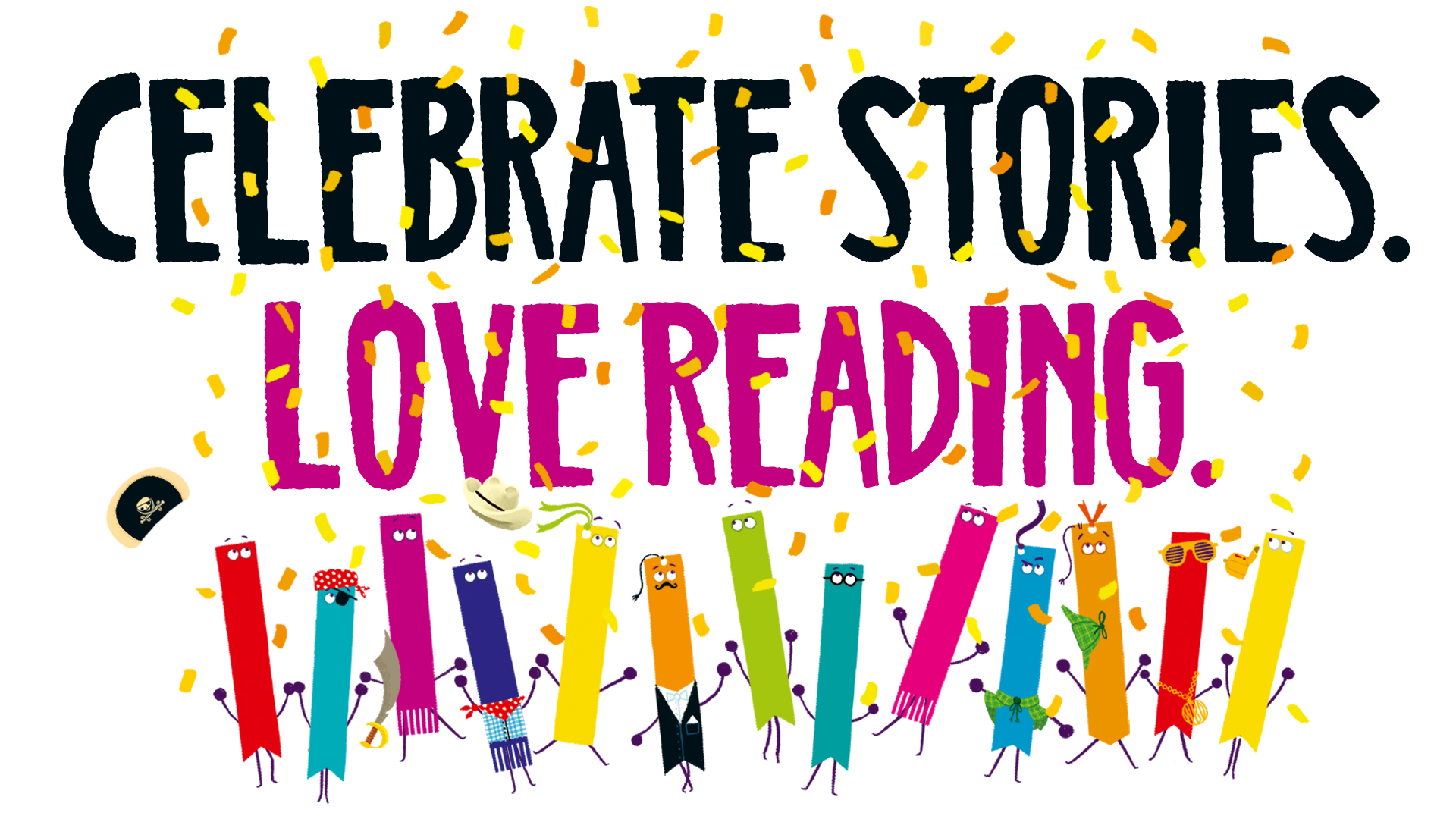 38
Fun 31!
39